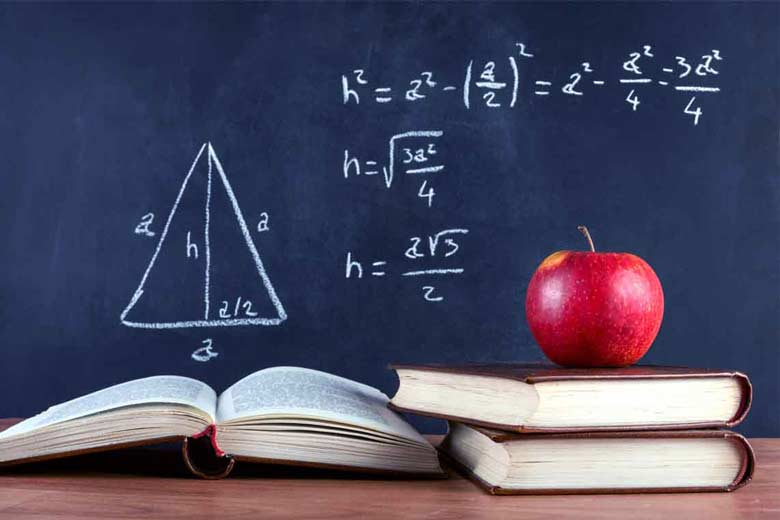 Проект на тему«Математика царица или слуга для других наук».
Автор проекта: Бадина Дарья Александровна, 9 «А»Научный руководитель проекта: Воробьева Алла Андреевна,учитель математики,МАОУ СОШ № 93
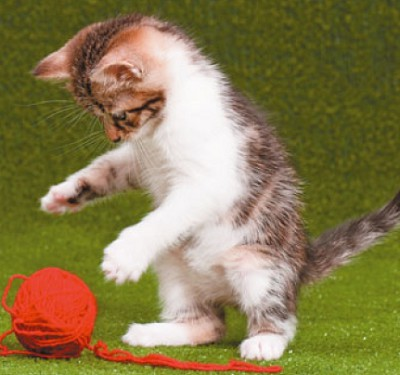 Введение и актуальность
«Математике должно учить в школе еще с той целью, чтобы познания, здесь приобретаемые, были достаточными для обыкновенных потребностей в жизни»
Лазар Карно.
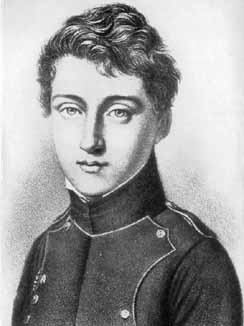 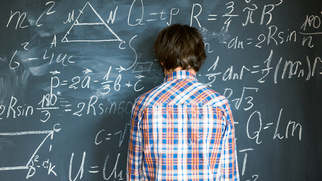 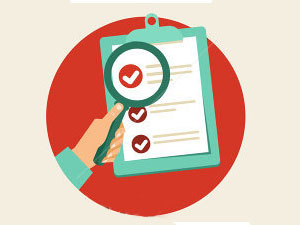 Цели и задачи
Цель: собрать информацию о значимости математики в современном мире, выяснить кем она является, царицей или служанкой. 
Задачи: 
1.	Изучить историю математики как науки;
2.	Выяснить взаимосвязь между математикой и другими наукам;
3.	Провести социологический опрос по теме проекта;
4.	Сделать выводы по полученным результатам. 
Гипотеза: прогресс в других науках, таких как физика, химия, география, биология и т.д., напрямую зависит от знаний математики.
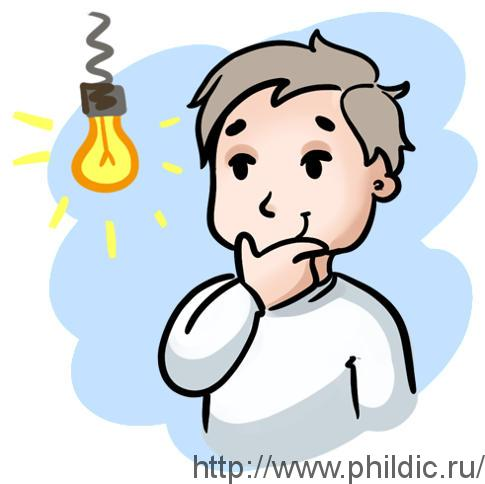 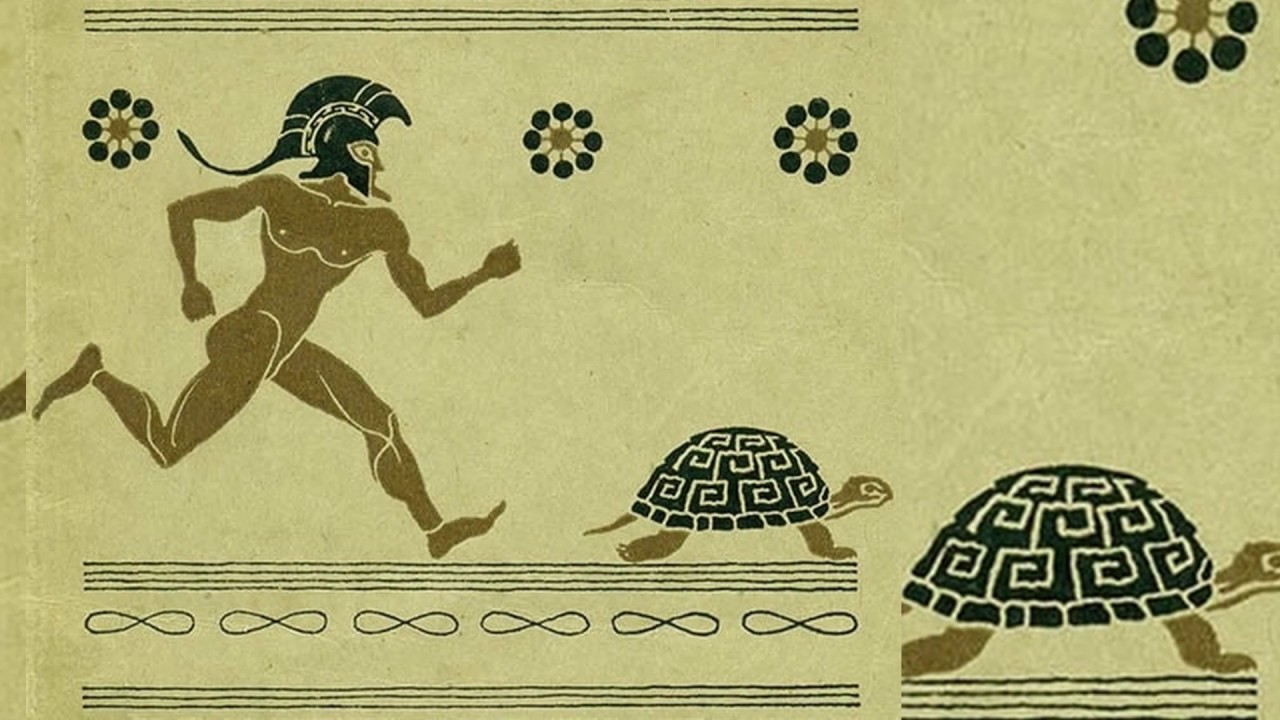 История развития математики.
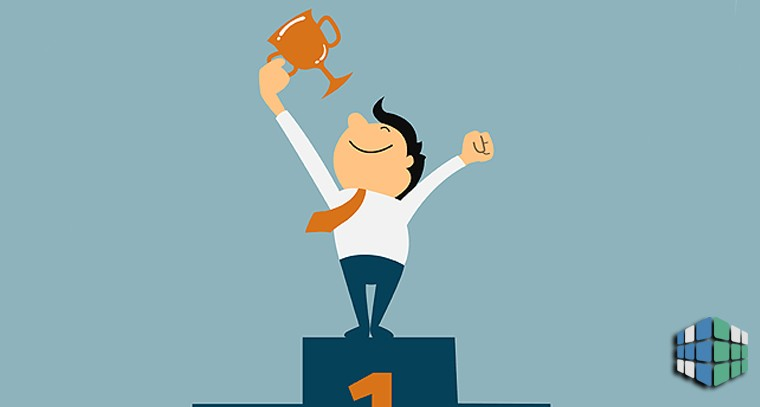 Достижения в XX веке.
•	Новые направления. 
•	Математическая логика и основания математики. 
•	Алгебра и теория чисел. 
•	Математический анализ и математическая физика. 
•	Геометрия и топология. 
•	Дискретная и компьютерная математика.
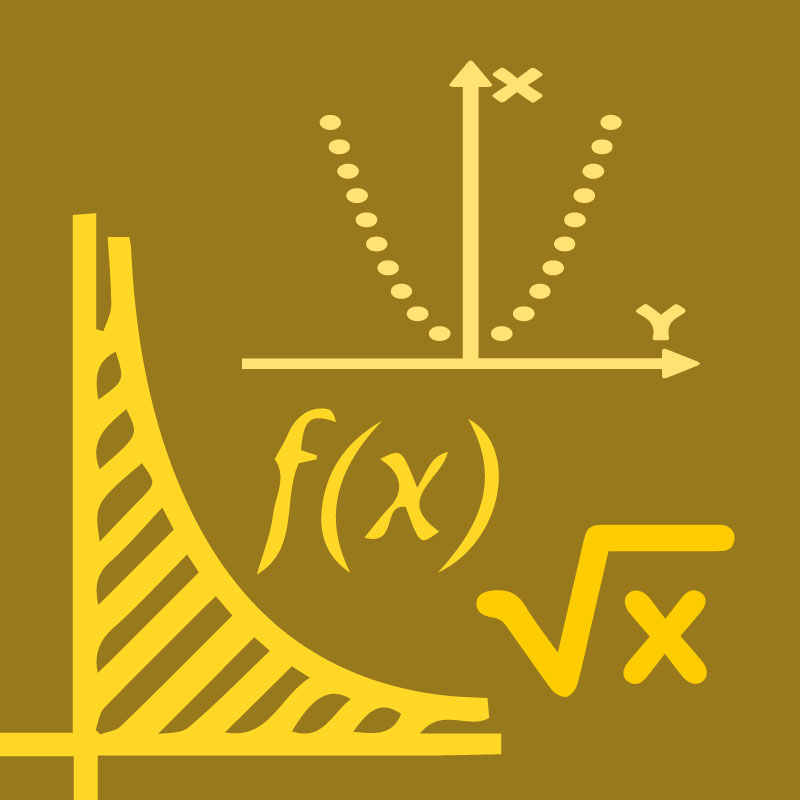 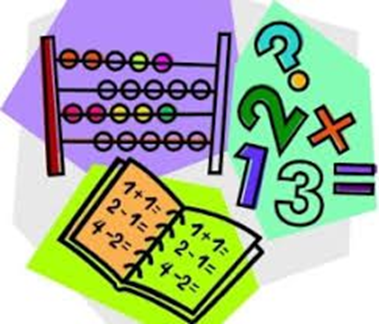 Взаимосвязь других наук и математики.
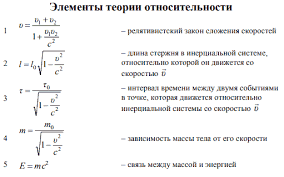 Физика;

Биология;

Химия;

География;

Информатика.
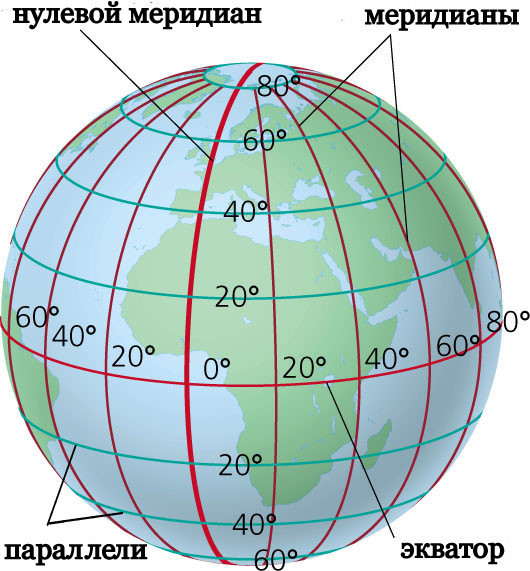 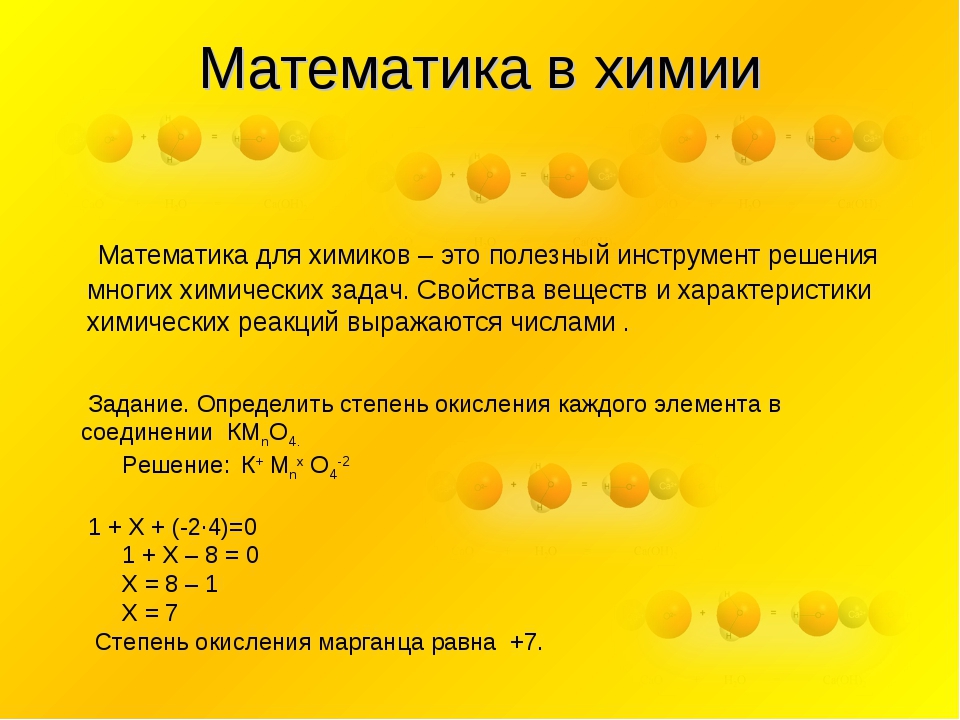 Математика в повседневной жизни
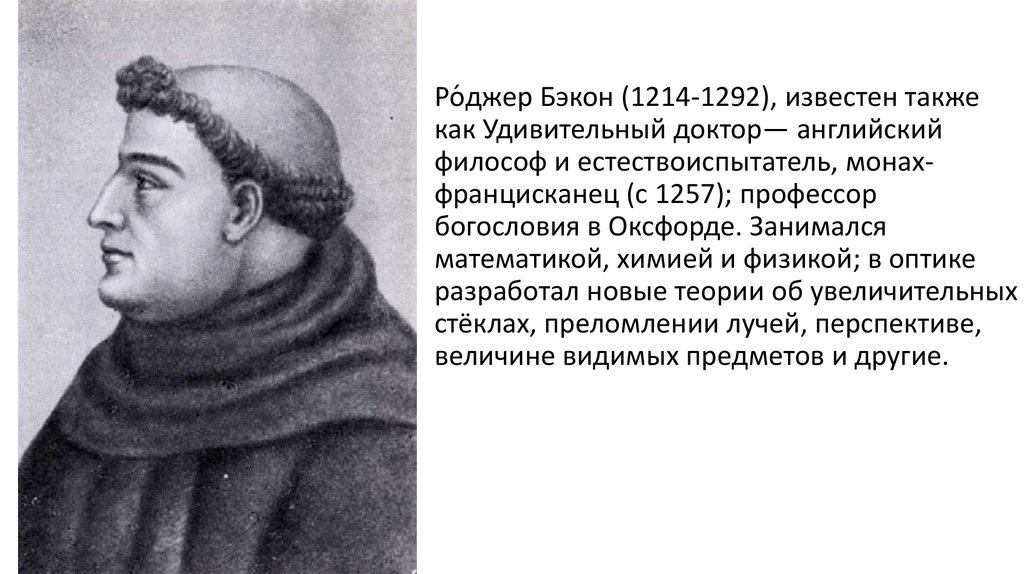 «Для чего изучают математику?» – замечательно ответил ещё в XIII веке английский философ и естествоиспытатель Роджер Бэкон: «Тот, кто не знает математики, не может узнать никакой другой науки и даже не может обнаружить своего невежества».
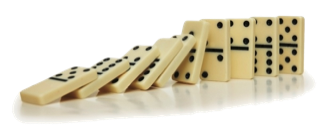 Практическая часть.
В качестве продукта, для исследовательской части, я выбрала социологический опрос. Его я проводила среди приближенных ко мне людей, разных возрастных категорий.
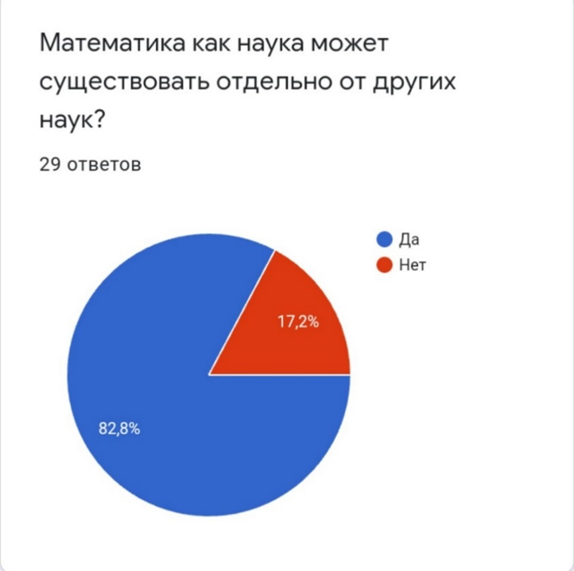 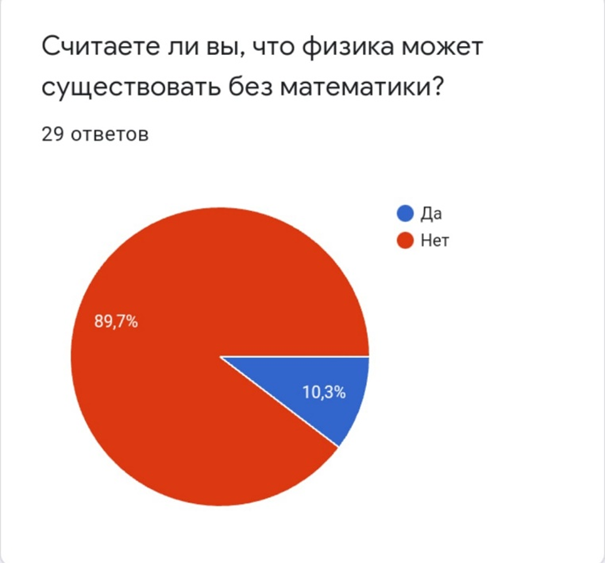 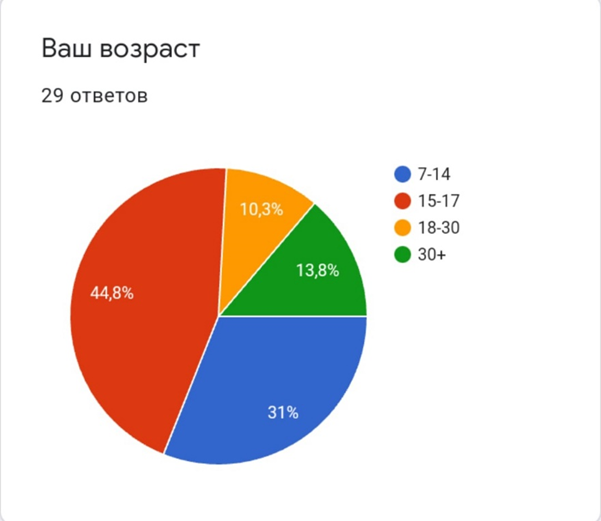 Рис.1
Рис.2
Рис.3
Из ответов можно сделать вывод, что в повседневной жизни, чаще всего, математика помогает считать сумму денег, в примерах, а также немало помогает в работе.
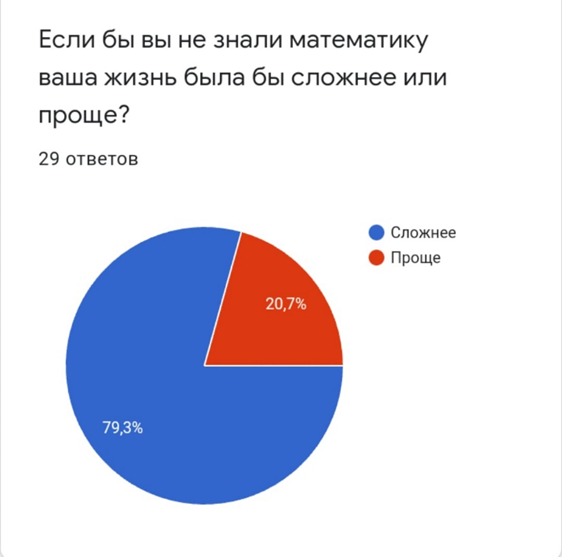 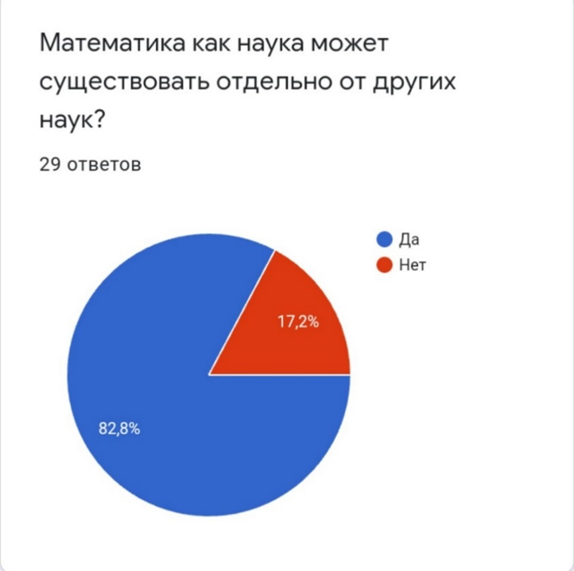 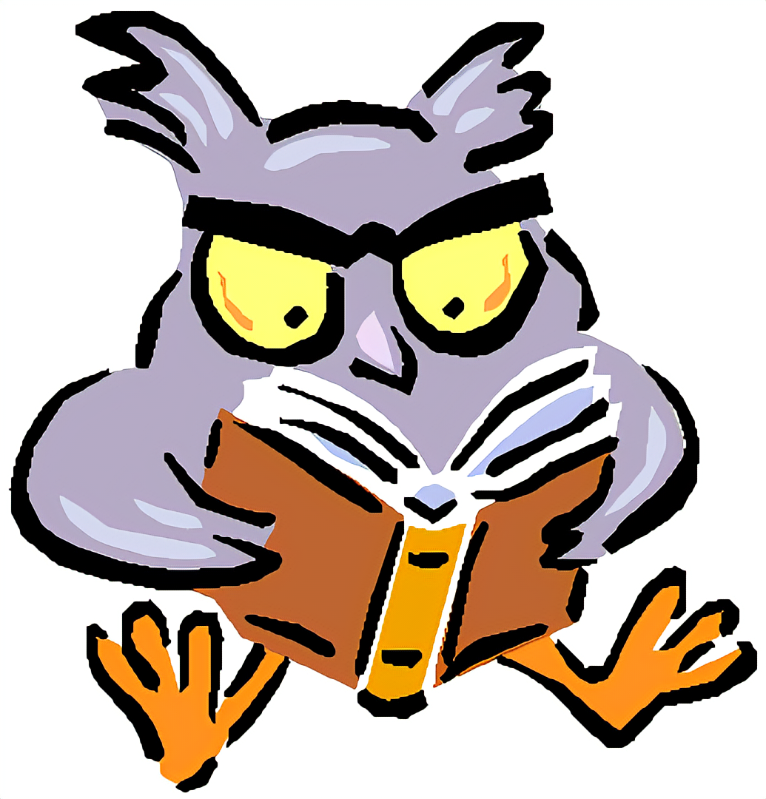 Рис.4
Заключение.
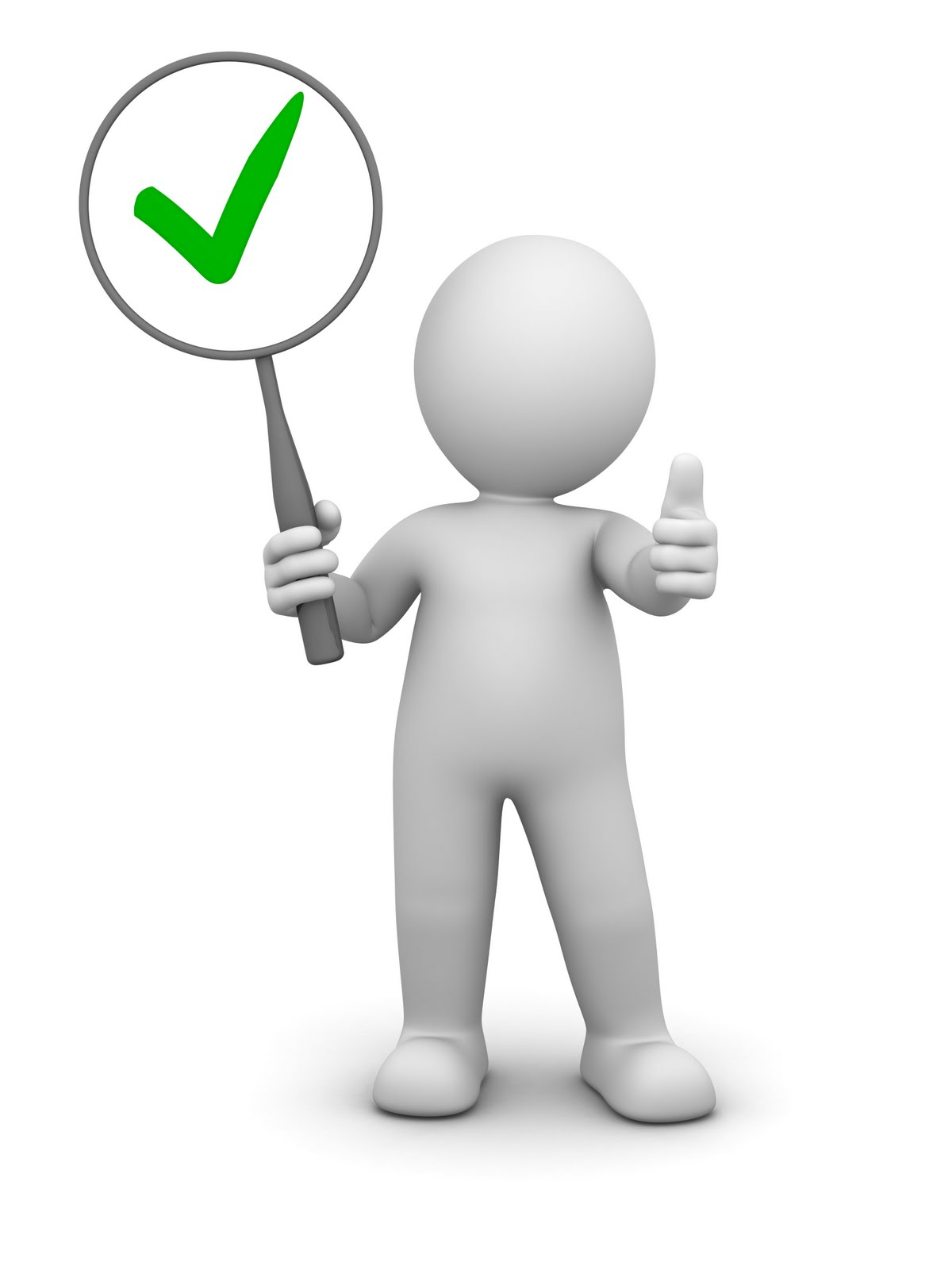 Математика идёт об руку вместе с другими науками. Выясняя связь между математикой и другими науками можно с уверенностью сказать, что она и не царица, и не слуга - она товарищ. 
Проведя социологический опрос, и анализируя результаты, мои догадки о том, что прогресс в других науках, напрямую зависит от знаний математики подтвердились.
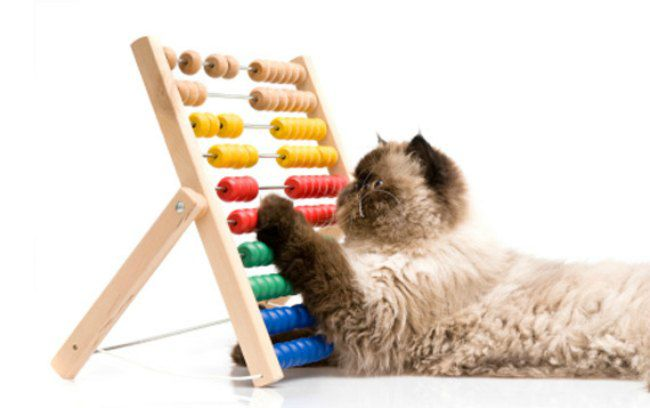 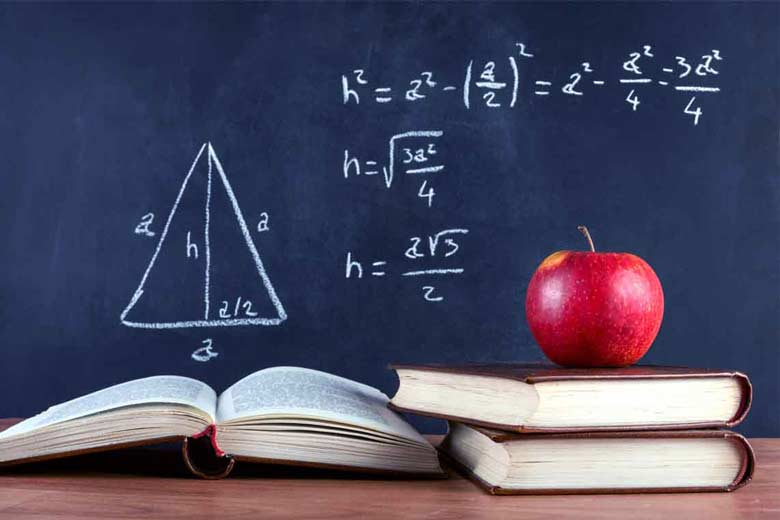 Проект на тему«Математика царица или слуга для других наук».
Автор проекта: Бадина Дарья Александровна, 9 «А»Научный руководитель проекта: Воробьева Алла Андреевна,учитель математики,МАОУ СОШ № 93
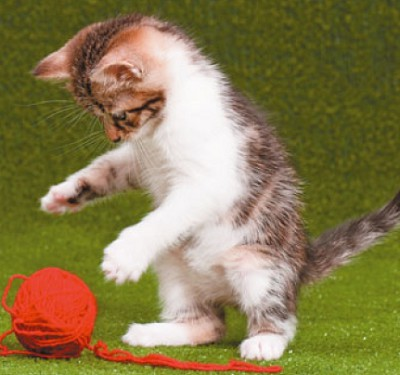